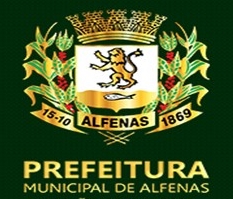 6° ANO – ENSINO FUNDAMENTAL II
LÍNGUA PORTUGUESA



SECRETARIA MUNICIPAL DE EDUCAÇÃO E CULTURA DE ALFENAS
Clique aqui para continuar
FIQUE LIGADO !
NÃO HÁ NECESSIDADE DE REALIZAR A IMPRESSÃO DESTE MATERIAL. 
AS ATIVIDADES NÃO SÃO OBRIGATÓRIAS. 
OS ALUNOS IRÃO REVER ESTAS ATIVIDADES NA VOLTA ÀS AULAS.
Leia e interprete os textos atentamente e clique nas alternativas que você considera corretas.
MEIO AMBIENTE: DESENVOLVIMENTO SUSTENTÁVEL
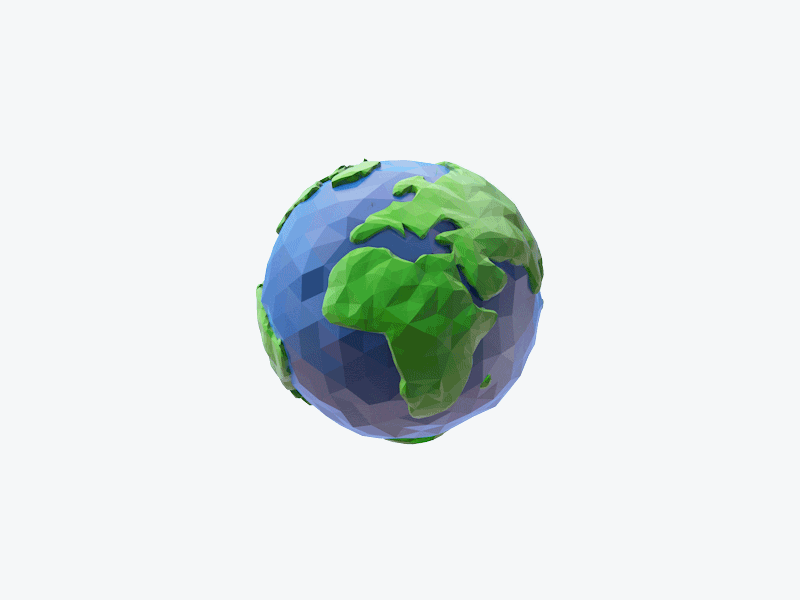 Fonte/Gif: https://i.pinimg.com/originals/2b/07/f6/2b07f62987e987d4e53e84aa8b963b83.gif
Leia:
DESENVOLVIMENTO SUSTENTÁVEL

Acompanhamos no dia-a-dia o quanto o ser humano está destruindo o meio ambiente. O crescimento das cidades, as indústrias e os veículos estão causando transtornos para o ar, o solo e as águas. O desenvolvimento é necessário, porém, o ser humano precisa respeitar o meio ambiente, pois dependemos dele para sobreviver neste planeta. A humanidade precisa buscar o desenvolvimento econômico garantindo o equilíbrio ecológico.

Desenvolvimento sustentável é: “Atender às necessidades da atual geração, sem comprometer a capacidade das futuras gerações em prover suas próprias demandas”. Adotar a prática dos três “erres”: o primeiro R, de REDUÇÃO, que se recomenda evitar adquirir produtos desnecessários; o segundo R. de REUTILIZAÇÃO, que sugere que se reaproveite embalagens, plásticos e vidros, por exemplo; por fim, o terceiro e último R, de RECICLAGEM, que orienta separar o que pode ser transformado em outro produto ou, então, em produto semelhante.
Disponível em: http://educacaodevalor.blogspot.com.br/2011/11/atividade-sobre-desenvolvimento.html
Gif Disponível em: https://www.google.com/url?sa=i&url=https%3A%2F%2Fvibrant-os.com%2Fphoto%2Fearth-day-gif-animation.htm&psig=AOvVaw10MWqHIoMKztvhQ3sHjdDO&ust=1595938823554000&source=images&cd=vfe&ved=0CAIQjRxqFwoTCMi61sy17eoCFQAAAAAdAAAAABAG
ATIVIDADE I
De acordo com texto, podemos compreender que desenvolvimento sustentável é:
Atender às necessidades da atual geração, comprometendo a capacidade das futuras gerações em prover suas próprias demandas.
A
FONTE/GIF: http://www.eraumavezbrasil.com.br/wp-content/uploads/2016/10/191_title_1.jpg
Concentrar-se apenas nas necessidades da atual geração, para comprometer a capacidade das futuras gerações em prover suas próprias demandas.
B
Atender às necessidades da atual geração, sem comprometer a capacidade das futuras gerações em prover suas próprias demandas.
C
Atender às necessidades da atual geração, sem comprometer a capacidade das gerações atuais em prover suas próprias demandas.
D
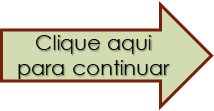 Página anterior
Leia o texto abaixo e responda as próximas questões.
O HOMEM FAZ O CLIMA. E FAZ MAL

A interferência do homem no meio ambiente pode acelerar em milhares de anos os processos naturais de mudanças climáticas e trazer graves consequências à vida na Terra. O consumo desenfreado e a explosão demográfica têm sido fatores de forte influência entre as atividades humanas. Em consequência, fenômenos como a elevação da taxa de emissão de gás carbônico (CO2) na atmosfera podem atingir picos incontroláveis em poucas décadas, sem que a vida na Terra consiga se adaptar. Se nada for feito, daqui a um século poderemos viver num ambiente de catástrofe.
Se a temperatura não parar de subir, daqui a cerca de 100 anos, poderemos ter grandes mudanças na ocorrência de fenômenos como tormentas e furacões. A elevação do nível dos oceanos, consequência do aquecimento global, pode levar o mar a invadir parte das grandes cidades litorâneas e se misturar com fontes de água potável, como os rios que nele deságuam, salinizando-as. Águas provenientes do derretimento dos picos das montanhas geladas poderão invadir vales e cidades em seu entorno. Espécies mais sensíveis correm o risco de extinção, causando desequilíbrio nos ecossistemas e nas cadeias alimentares. O cenário de catástrofe está desenhado. Resta ao homem fazer alguma coisa para evitar a concretização dessas profecias.
Disponível em: http://textoemmovimento.blogspot.com/2014/07/interpretacao-de-textos-6-e-7-anos.html
(Karen Gimenez. O homem faz o clima. E faz mal. Superinteressante, São Paulo, set. 2008.Edição especial. As 30 maiores descobertas da ciência, p. 34. Adaptado.)
ATIVIDADE II
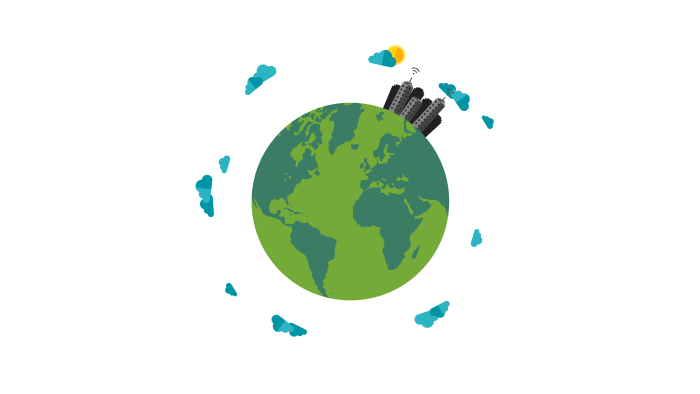 Qual é o assunto central do texto?
Sobre a interferência do homem no meio ambiente e suas consequências.
A
B
Condiz as espécies mais sensíveis que correm o risco de extinção
Sobre as consequências, fenômenos como a elevação da taxa de emissão de gás carbônico (CO2) na atmosfera.
C
Refere-se a elevação do nível dos oceanos, consequência do aquecimento global.
D
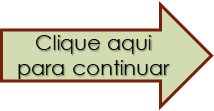 Página anterior
Referências: http://textoemmovimento.blogspot.com/2014/07/interpretacao-de-textos-6-e-7-anos.html
ATIVIDADE III
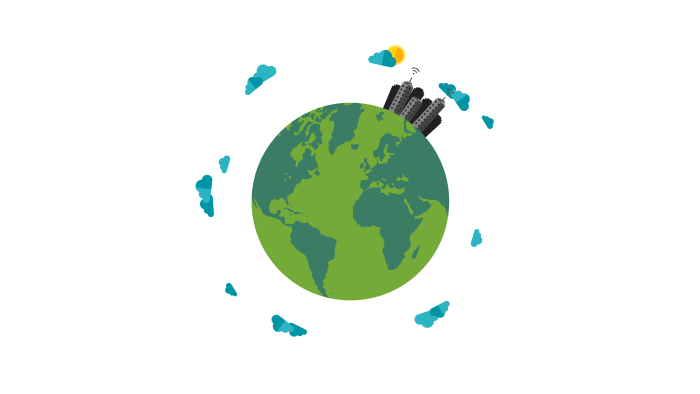 A finalidade desse texto é:
A
Pressionar os políticos.
Finalidade:

“Intenção ou motivação para a realização ou existência (de algo); objetivo, propósito, fim”.
B
Confundir as pessoas.
C
Conscientizar sobre as consequências do consumo desenfreado.
D
Investigar as causas do aquecimento.
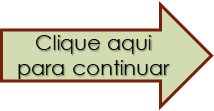 Página anterior
Referências: http://textoemmovimento.blogspot.com/2014/07/interpretacao-de-textos-6-e-7-anos.html
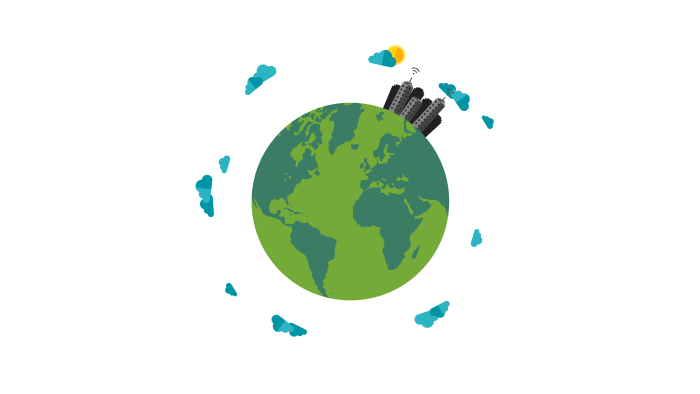 ATIVIDADE IV
Dos problemas causados pelo homem ao meio ambiente, somente NÃO é citado(a) no texto:
o aumento da taxa de emissão de gás carbônico.
A
B
a ocorrência de tormentas e furacões.
a elevação do nível dos oceanos.
C
D
o congelamento das águas dos rios.
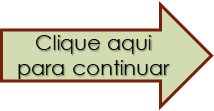 Página anterior
Disponível em: http://textoemmovimento.blogspot.com/2014/07/interpretacao-de-textos-6-e-7-anos.html
ATIVIDADE V
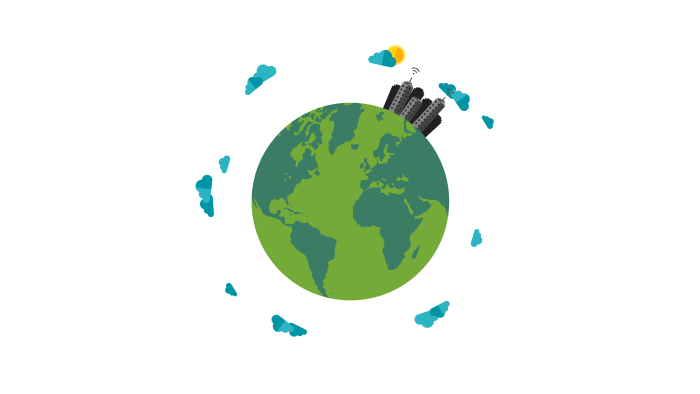 No último parágrafo, o autor expressa:
um comentário sobre a situação mundial.
A
uma opinião sobre as futuras consequências do consumo desenfreado.
B
um sentimento de revolta contra as atitudes governamentais.
C
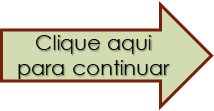 Página anterior
Disponível em: http://textoemmovimento.blogspot.com/2014/07/interpretacao-de-textos-6-e-7-anos.html
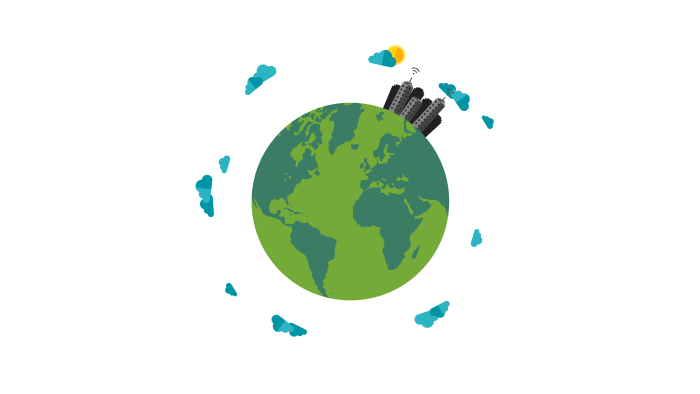 Observe atentamente a Charge
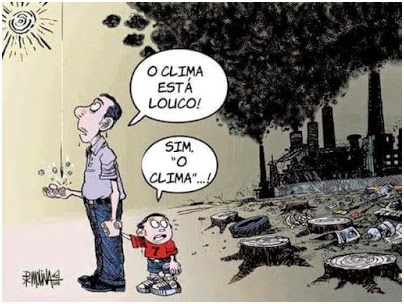 http://2.bp.blogspot.com/-0w1p3KlT4EE/U8G8Sbf-g6I/AAAAAAAAAco/vTvin3AsgtY/s1600/charge.jpg
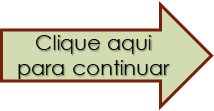 Página anterior
Disponível em: http://textoemmovimento.blogspot.com/2014/07/interpretacao-de-textos-6-e-7-anos.html
ATIVIDADE VI
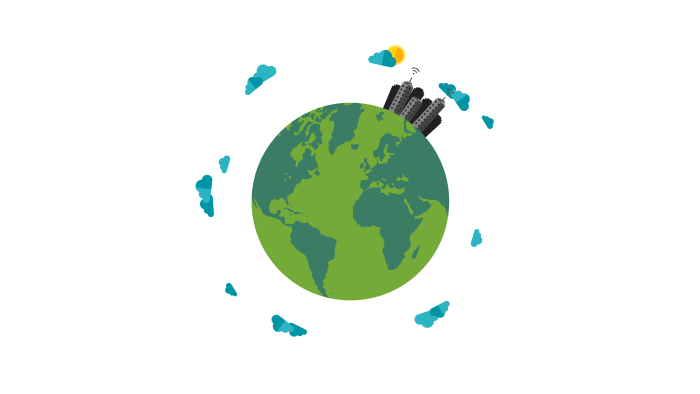 Agora, responda:
Podemos observar uma “ironia” na fala do garoto. Para ele, a loucura real é do (a):
do clima.
A
B
da ação do meio ambiente na vida humana.
da elevação do nível dos oceanos.
C
D
da ação humana no meio ambiente.
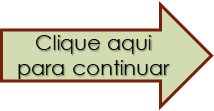 Página anterior
Disponível em: http://textoemmovimento.blogspot.com/2014/07/interpretacao-de-textos-6-e-7-anos.html
Você pode realizar ou refazer as atividades o número de vezes que desejar ...
Aproveite! Treine e pratique!
TCHAU!!!
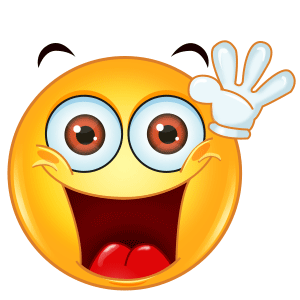 VAMOS CONFERIR OS RESULTADOS?
ATIVIDADE I- C
ATIVIDADE II- A
ATIVIDADE III- C
ATIVIDADE IV- D
ATIVIDADE V- B
ATIVIDADE VI- D